« Огонь – друг                        или                           враг  ?!»                                                             ПРЕЗЕНТАЦИЯ
УСТНЫЙ   ЖУРНАЛ  ( 1 -4 КЛ.)
       МОУ «ООШ с.ТАЛАЛИХИНО»
                                Руководитель: Мухамедова М.Г.
ДЕВИЗ:
« Знают  все: человек без огня,
 Не живёт ни единого дня!»
I.Страница« литературная»
II. СТРАНИЦА « ИСТОРИЧЕСКАЯ»
« МЕЖДУ  ДВУХ  ОГНЕЙ»       «НЕ СВЕТИТ И НЕ ГРЕЕТ»« С ОГОНЬКОМ»
ЧТОБЫ  НЕ  БЫЛО ПОЖАРА:
1.Никогда и нигде не играйте со спичками.
2.Самостоятельно не зажигайте газовую плиту, а в сельском доме не пытайтесь растапливать  печь.
3.Не оставляйте без присмотра включенный утюг или чайник.
4.В лесу не разжигайте костёр без взрослых.
5.Не играйте с бензином, керосином и другими жидкостями, которые могут вспыхнуть.
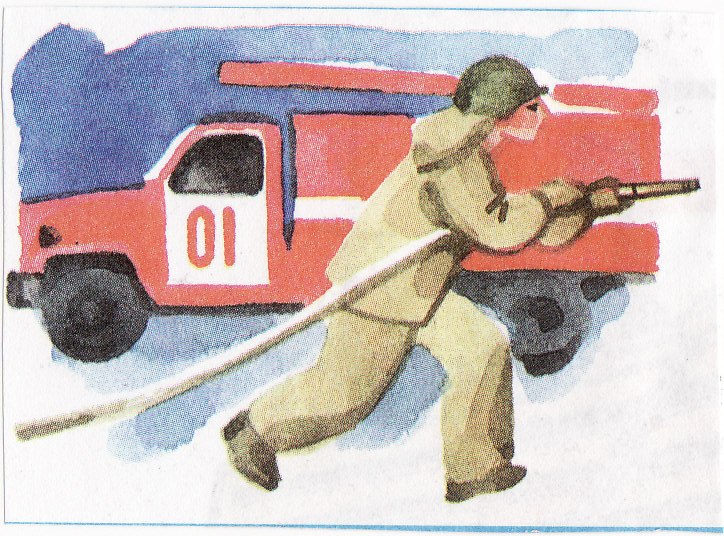 ДОБРЫЕ   СОВЕТЫ ОТ МЧС
В 2010 ГОДУ В РЕЗУЛЬТАТЕ  ЛЕТНИХ ПОЖАРОВ ЖИЛЬЁ ПОТЕРЯЛИ В ОБЩЕЙ СЛОЖНОСТИ 3,5 ТЫСЯЧ ЧЕЛОВЕК, 53 ЧЕЛОВЕКА ПОГИБЛИ.    В  РОССИИ СГОРЕЛО БОЛЕЕ 1,1 МЛН. ГЕКТАРОВ ЛЕСА.     ЛЕСНЫЕ ПОЖАРЫ ЛЕТА 2010 ГОДА ОБОШЛИСЬ РОССИИ В 12 МЛРД. РУБЛЕЙ.   В САРАТОВСКОЙ  ОБЛАСТИ ЗА 2010ГОД ЗАРЕГИСТРИРОВАНО2579 ПОЖАРОВ. КАЖДЫЙ ШЕСТОЙ ПОЖАР ПРОИЗОШЁЛ ПО ВИНЕ ЛИЦ, НАХОДИВШИХСЯ В НЕТРЕЗВОМ СОСТОЯНИИ
ИТОГ :
СОБЛЮДЕНИЕ ПРАВИЛ ПОЖАРНОЙ БЕЗОПАСНОСТИ  МОЖЕТ СБЕРЕЧЬ  ЗДОРОВЬЕ  И ЖИЗНЬ  ЛЮДЕЙ  И МАТЕРИАЛЬНОЕ   ИМУЩЕСТВО.